Welke kabouter woont er in de paddenstoel
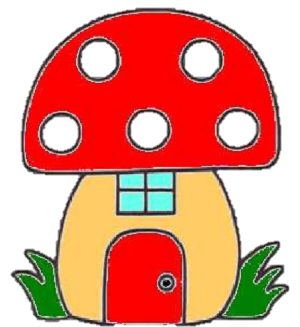 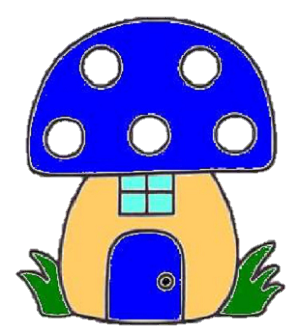 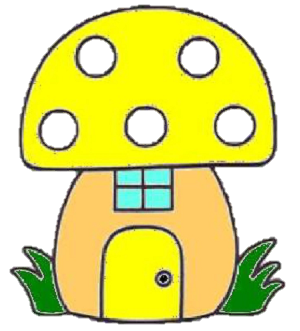 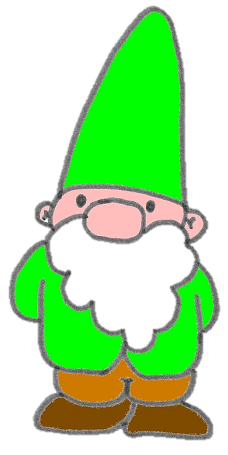 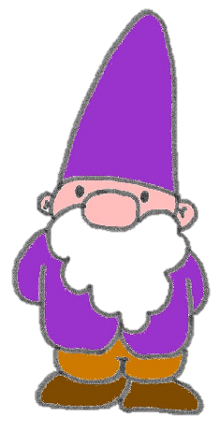 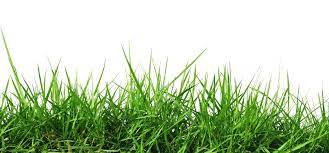 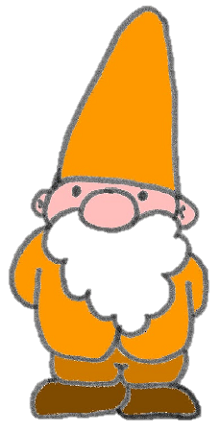 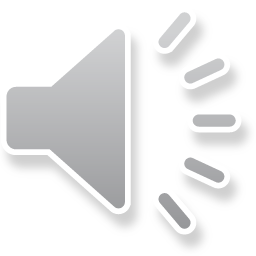 digibordpeuters
3-10-2014
Welke kabouter woont er in deze paddenstoel?
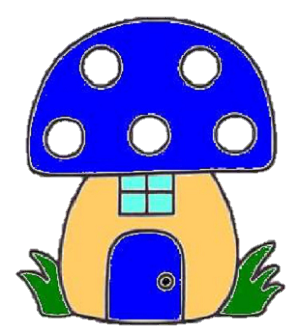 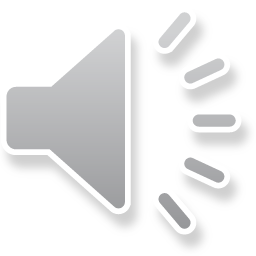 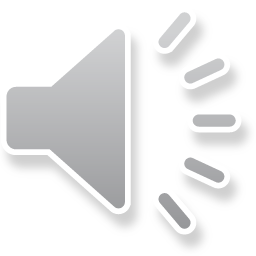 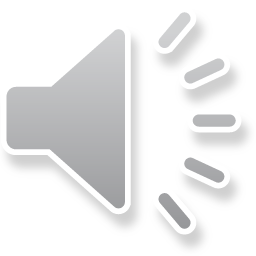 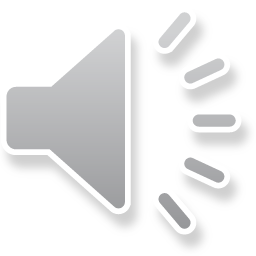 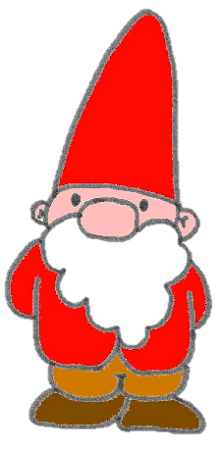 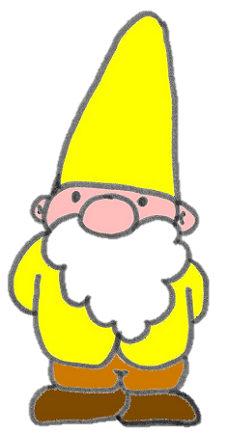 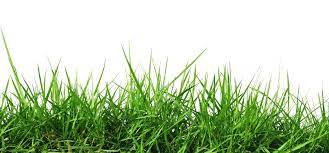 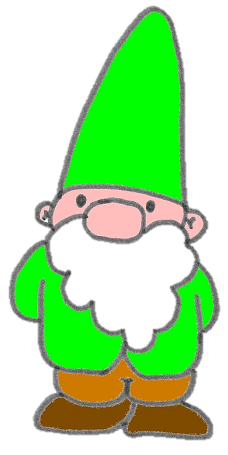 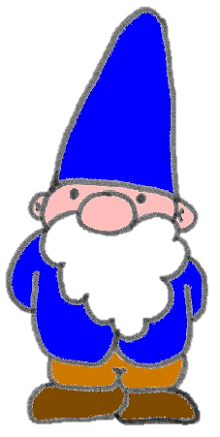 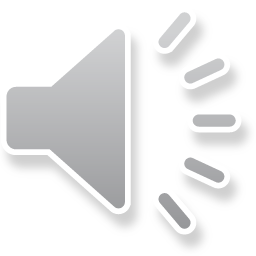 digibordpeuters
3-10-2014
Welke kabouter woont er in deze paddenstoel?
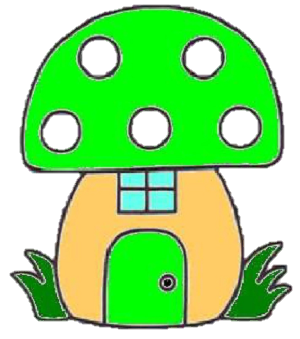 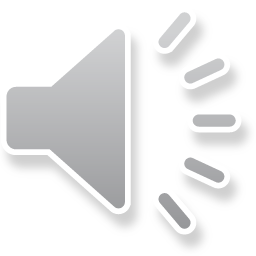 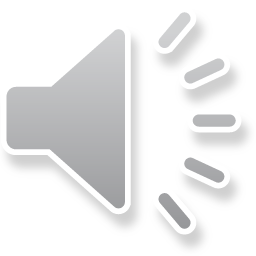 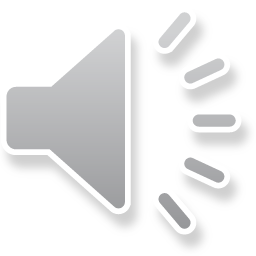 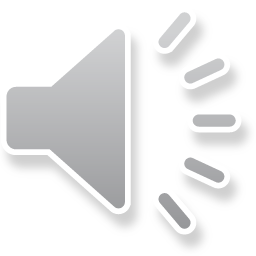 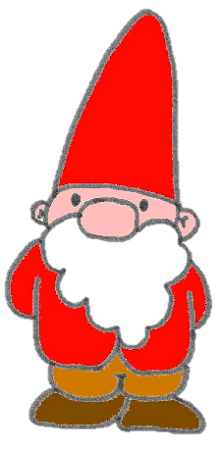 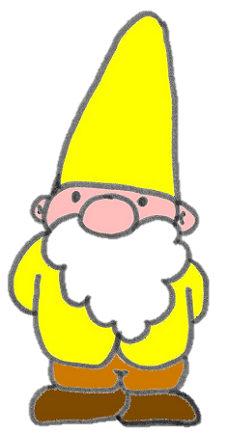 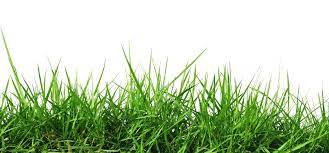 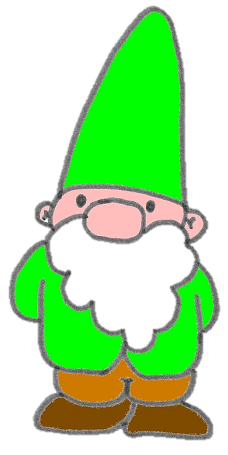 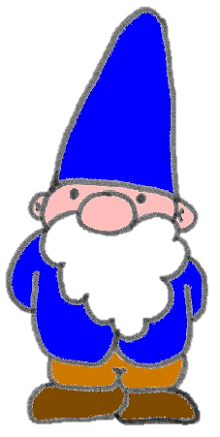 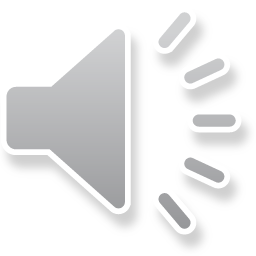 digibordpeuters
3-10-2014
Welke kabouter woont er in deze paddenstoel?
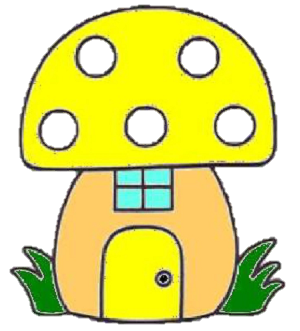 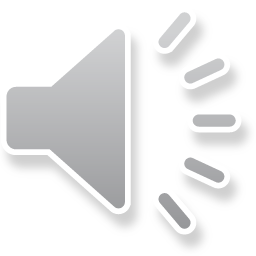 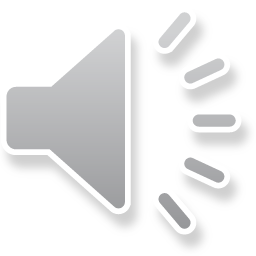 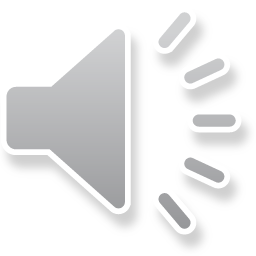 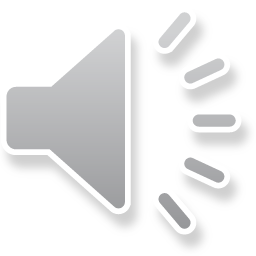 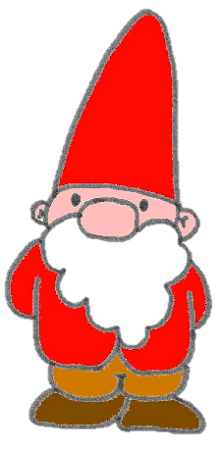 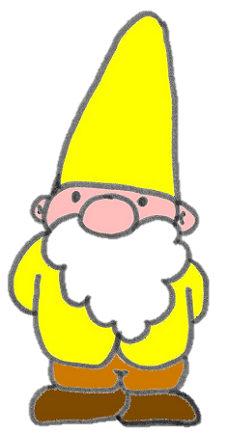 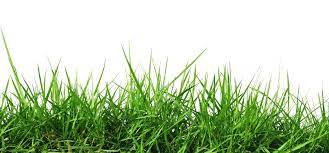 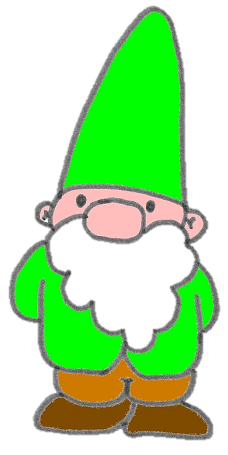 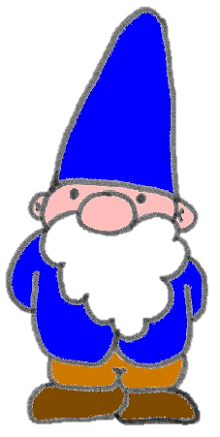 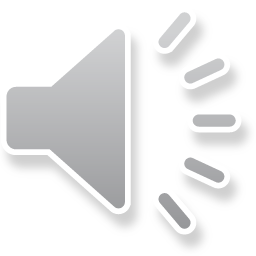 digibordpeuters
3-10-2014
Welke kabouter woont er in deze paddenstoel?
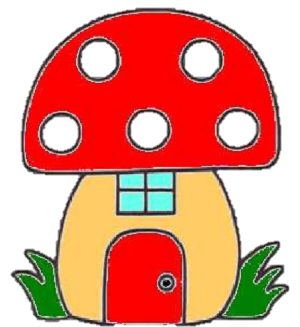 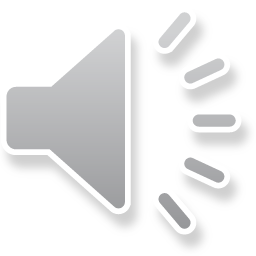 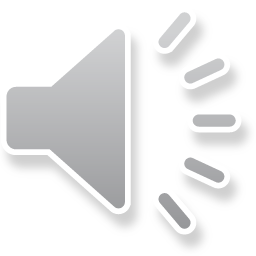 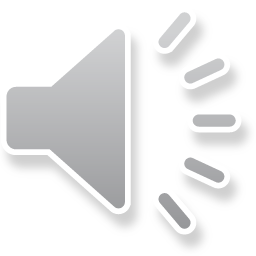 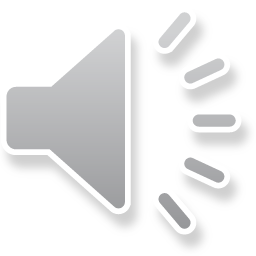 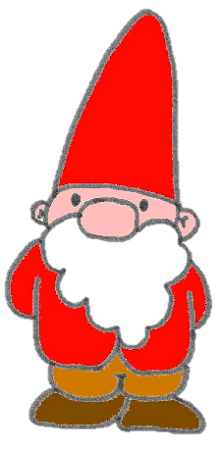 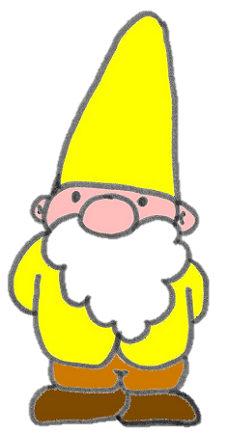 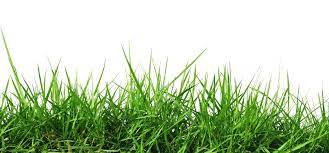 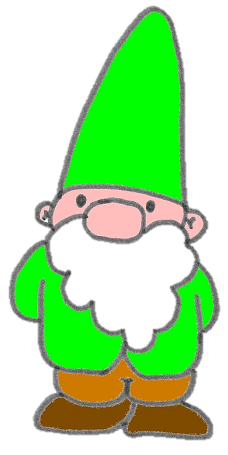 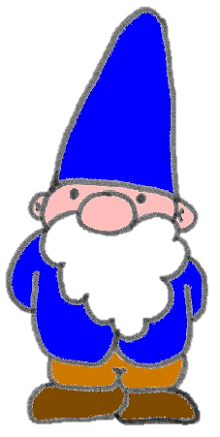 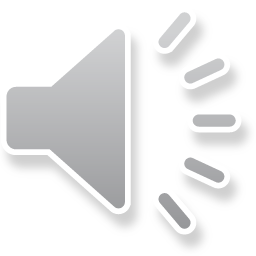 digibordpeuters
3-10-2014
Welke kabouter woont er in deze paddenstoel?
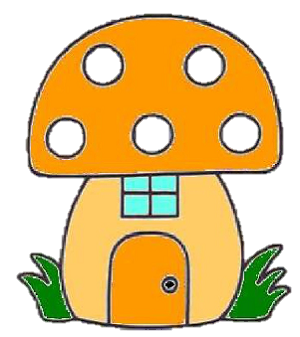 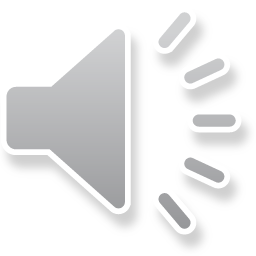 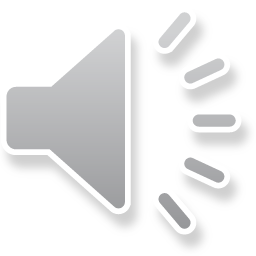 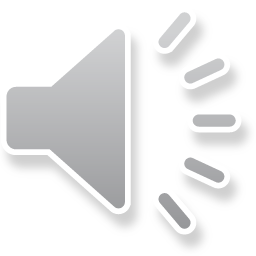 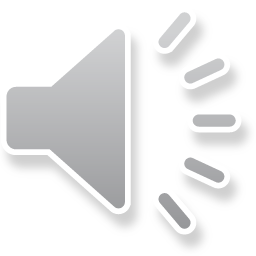 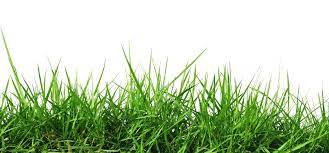 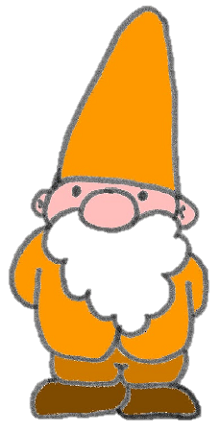 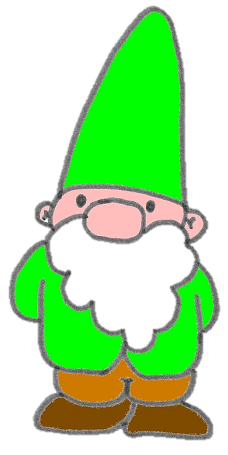 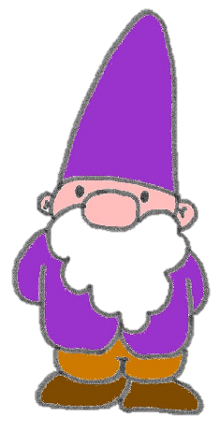 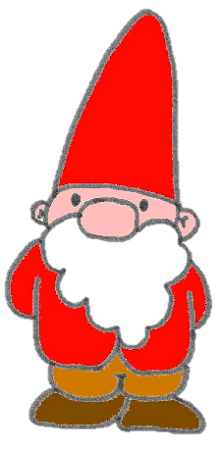 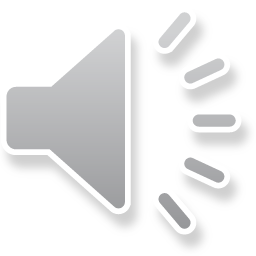 digibordpeuters
3-10-2014
Welke kabouter woont er in deze paddenstoel?
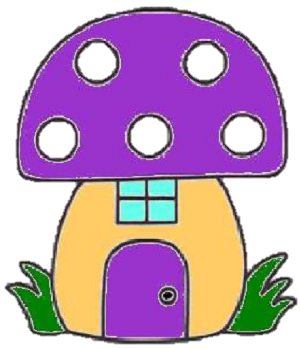 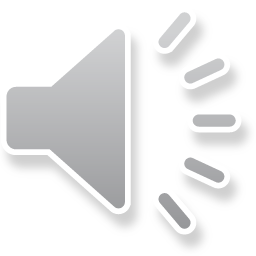 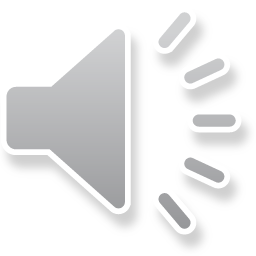 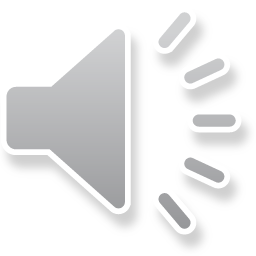 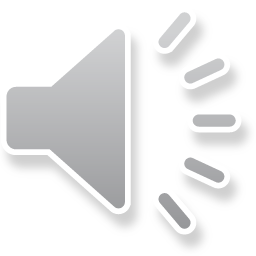 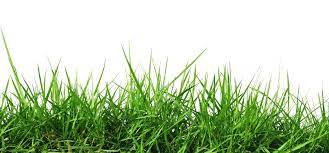 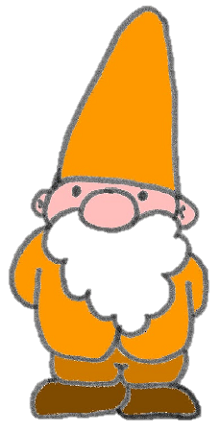 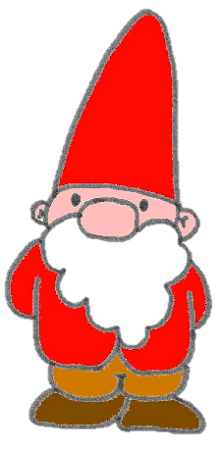 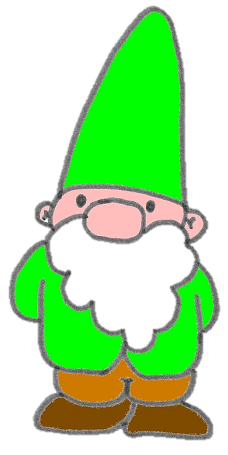 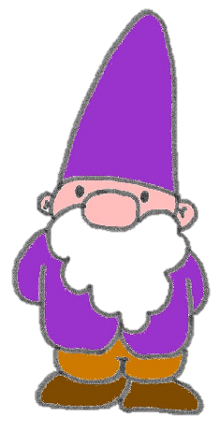 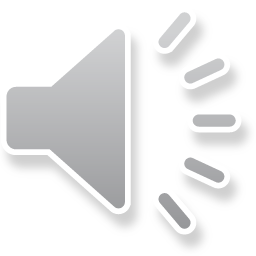 digibordpeuters
3-10-2014
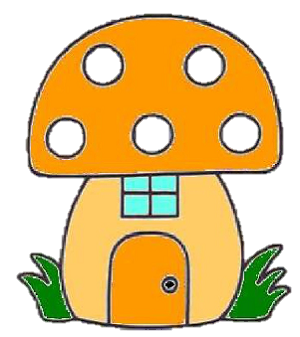 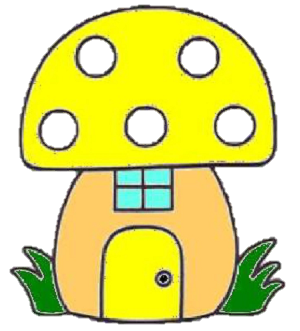 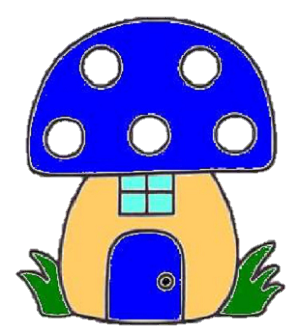 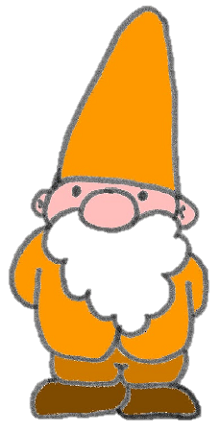 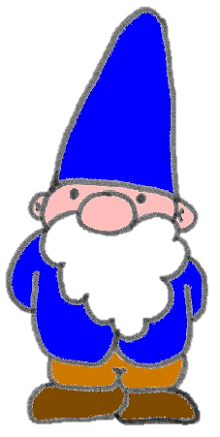 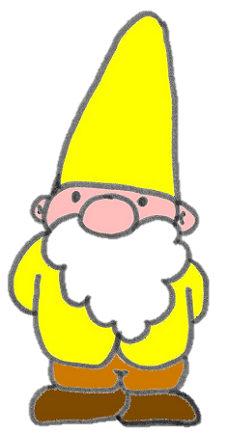 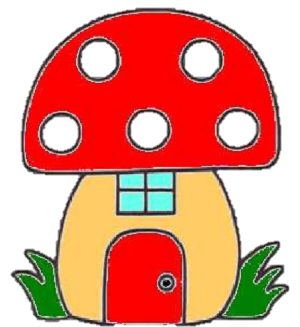 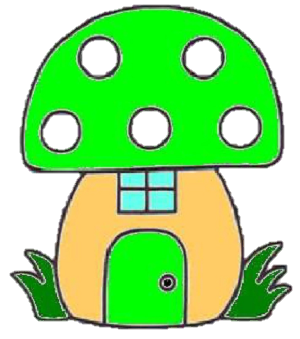 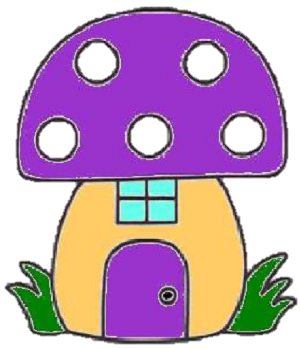 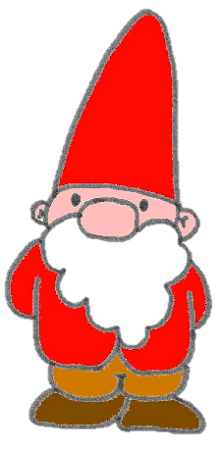 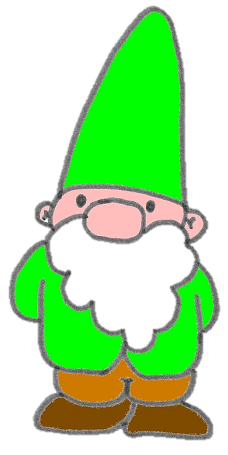 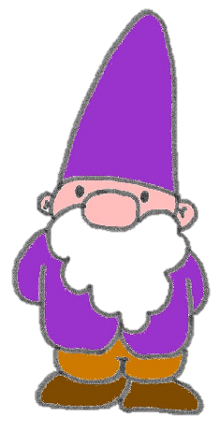 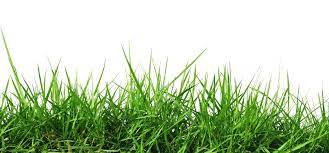 digibordpeuters
3-10-2014
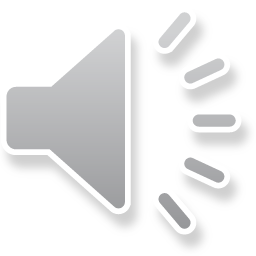